GESPENSTER-BINGO
Versuch möglichst schnell die Kästchen zu füllen
Jeder Name darf nur einmal aufgeschrieben werden
Rufe Bingo wenn du eine Reihe voll hast (senkrecht, waagerecht, diagonal)
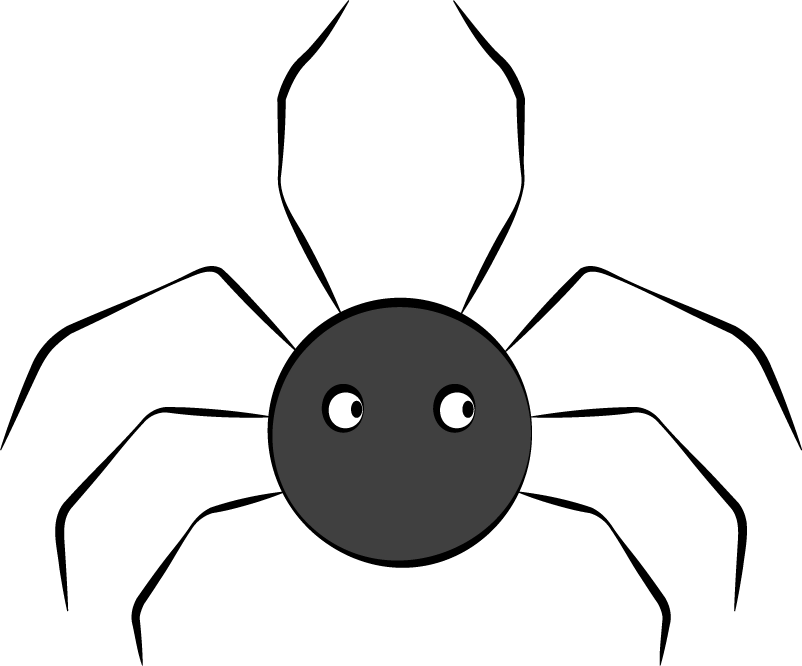 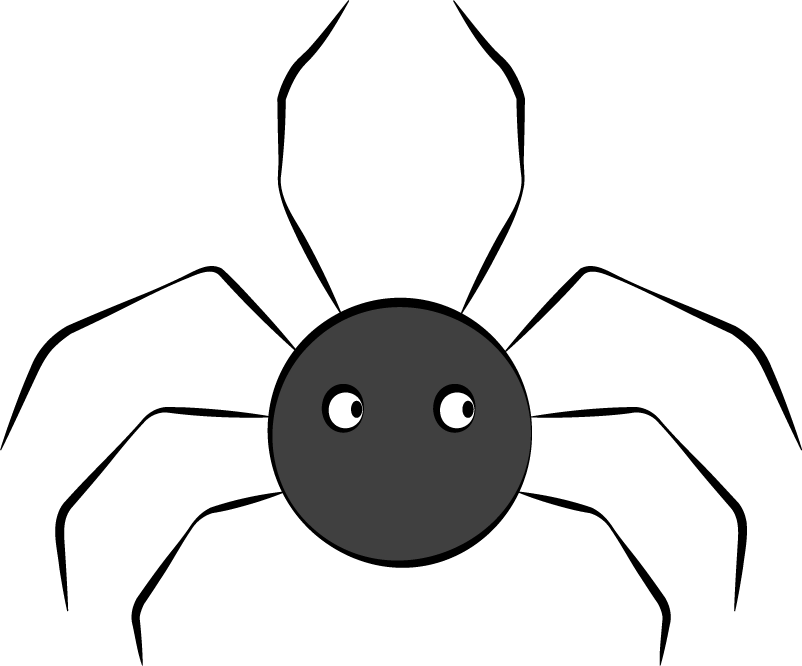 Finde eine Person, die …
schon maleinen Kürbis ausgehöhlt hat.
Angst vorGeistern hat.
sich gernegruselig verkleidet.
schon mal Halloweengefeiert hat.
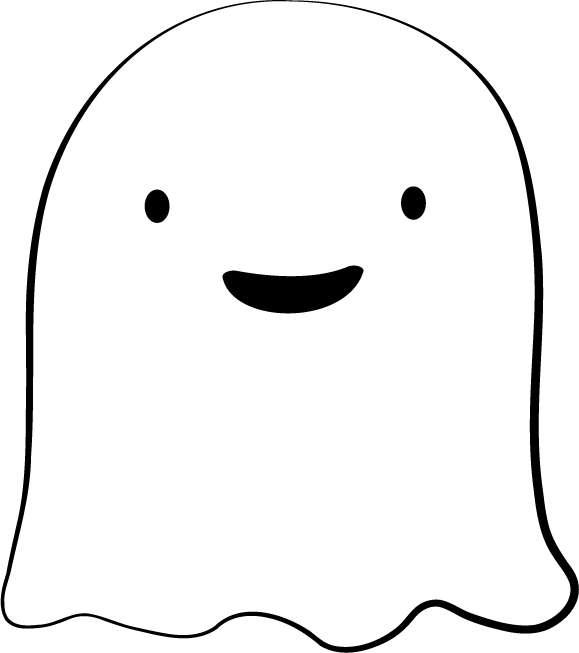 sich schon malals Gespenst verkleidet hat.
sich schon malals Hexeverkleidet hat.
gerne gruselige Filme schaut.
Gruselgeschichten mag.
lieber Saures als Süßes isst.
nur mit Licht einschläft.
schon mal Geisterbahn gefahren ist.
sich schnell erschreckt.
andere gerne erschreckt.
gerne Süßes isst.
sich nicht gerne verkleidet.
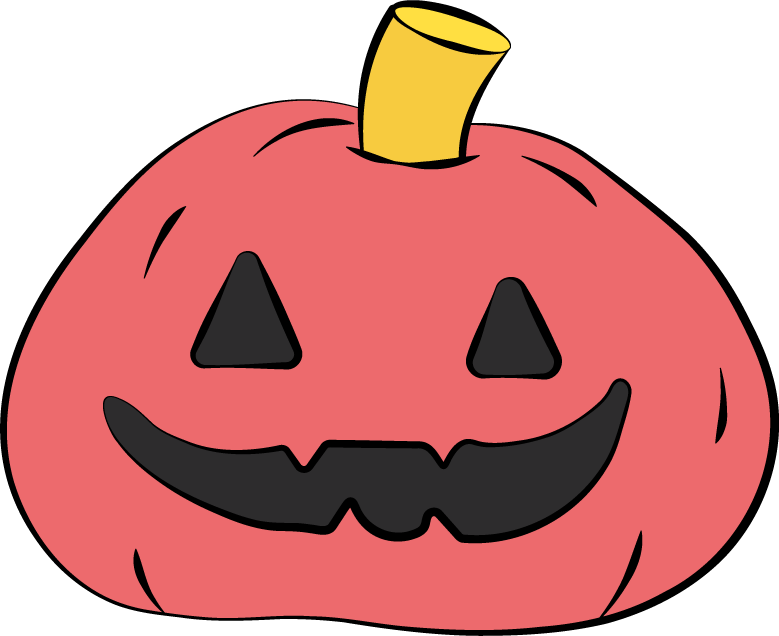 EIGENE EDITION
Versuch möglichst schnell die Kästchen zu füllen
Jeder Name darf nur einmal aufgeschrieben werden
Rufe Bingo wenn du eine Reihe voll hast (senkrecht, waagerecht, diagonal)
Finde eine Person, die …